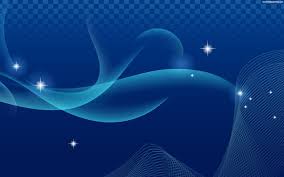 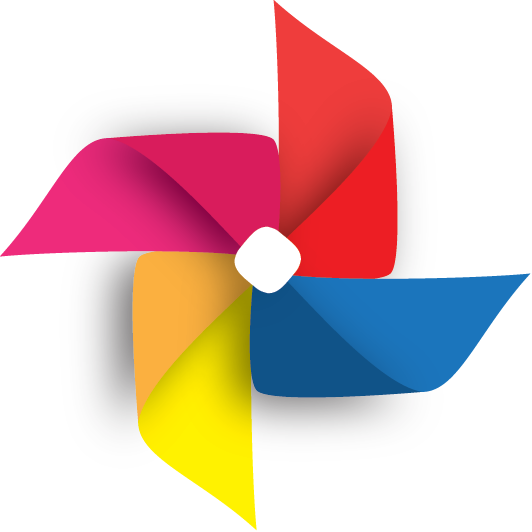 স্বাগতম
পরিচিতি
শিক্ষক পরিচিতি
হরিচাঁদ মন্ডল
সহকারী শিক্ষক (গণিত ও বিজ্ঞান)
চর বড়বাড়ীয়া মাধ্যমিক বিদ্যালয়
চিতলমারী,বাগেরহাট।
বিষয়ঃ রসায়ন বিজ্ঞান
শ্রেনিঃনবম
অধ্যায়ঃ ৫ম
সময়ঃ৫০মিনিট
তারিখঃ২০/১২/২০১৯ইং
আমরা কি দেখতে পাচ্ছি?
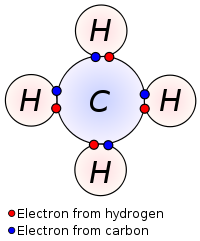 C
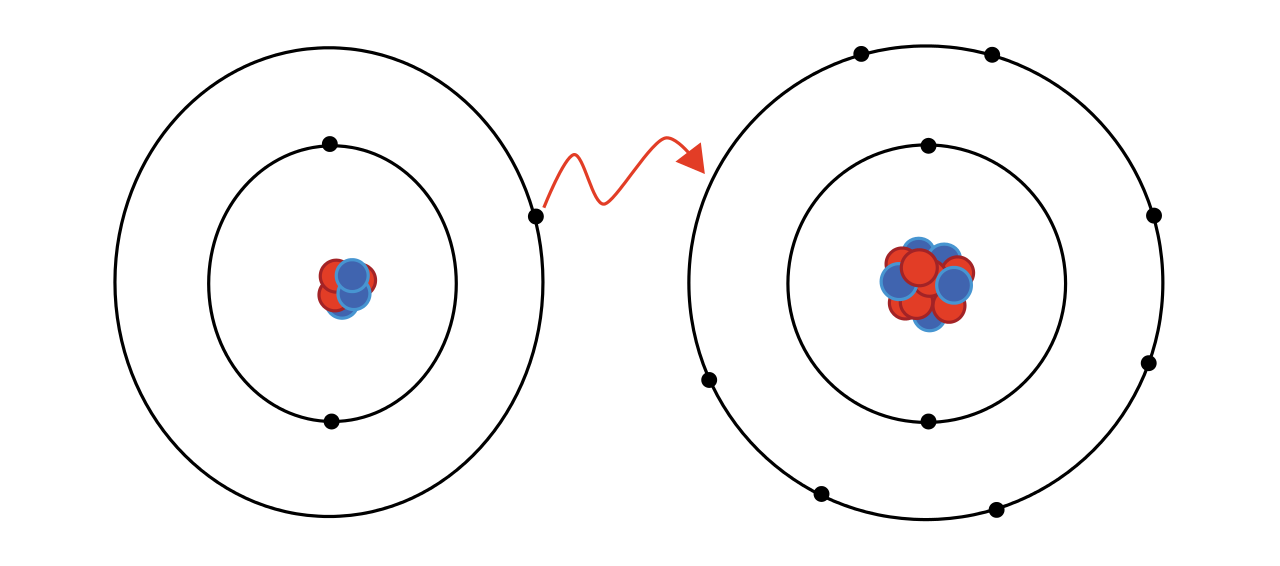 বন্ধন চিত্র
একটি ভিডিও দেখি---
পর্যবেক্ষন করে বলো-
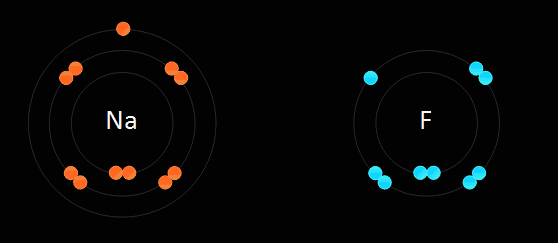 সোডিয়াম ও ফ্লোরিনের মাঝে কি ধরনের বন্ধন সৃষ্টি হয়েছে?
আয়নিক বন্ধন
আজকের পাঠ
আয়নিক বন্ধন
শিখনফল
পাঠ শেষে শিক্ষার্থীরা ...
১) বন্ধন কী তা বলতে পারবে।
২) রাসায়নিক বন্ধন কী তা বলতে পারবে।
৩) আয়নিক বন্ধন ব্যাখা করতে পারবে।
পাঠ উপস্থাপন
রাসায়নিক বন্ধন ( Chemical bond) হল পরমাণুসমূহ বা অণুসমূহের মধ্যে পারস্পরিক আকর্ষণ। যার ফলে দুই বা ততোধিক পরমাণুর সমন্বয়ে বিভিন্ন রাসায়নিক পদার্থ তৈরি হয়। এই আকর্ষণ বিপরীত আধানের মধ্যে তরিৎ চুম্বকীয় বলের ফলে তৈরি হয়। রাসায়নিক বন্ধনের প্রকার:আয়নিক বন্ধন ,সমযোজী বন্ধন ও ধাতব বন্ধন।
cl
k
একক কাজ
৪ মিনিট
সোডিয়াম ও ক্লোরিন পরমাণু সংযোগে সোডিয়াম ক্লোরাইড যৌগটির গঠন প্রক্রিয়া খাতায় এঁকে দেখাও।
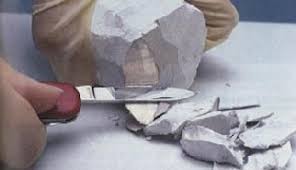 সোডিয়ামের ইলেক্ট্রন বিন্যাস=২, ৮,১
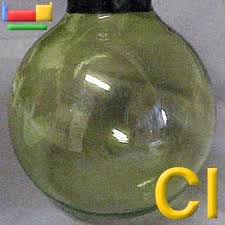 ক্লোরিনের ইলেক্ট্রন বিন্যাস=২,৮,৭
দলীয় কাজঃ
১০ মিনিট
৪ মিনিট
মূল্যায়ন
১)প্রশ্ন:বন্ধন কাকে বলে?
২ ) প্রশ্ন: ধনাত্নক চার্জ যুক্ত পরমানুকে কি বলে?
৩ )প্রশ্ন: সোডিয়ামের  ইলেকট্রন বিন্যাস কত?
  ক   2, 8       খ    2, 8, 1         গ    2, 8, 2   ঘ    2, 8, 6.
বাড়ির কাজ
ধন্যবাদ